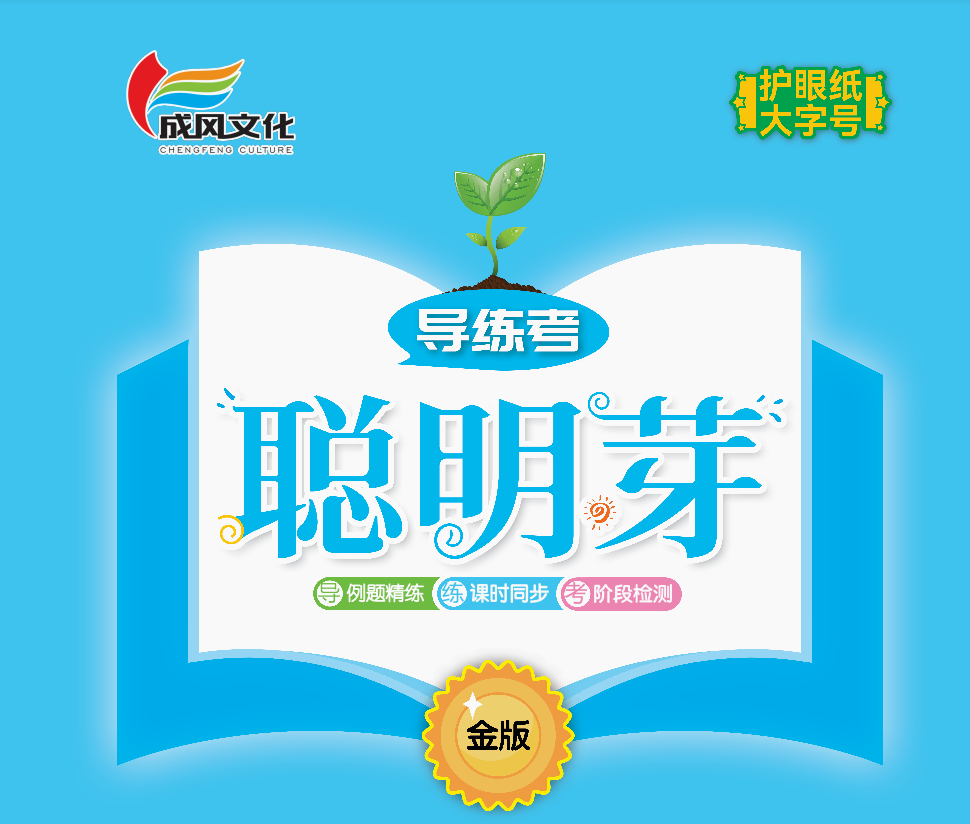 三  20以内数与减法
第2课时  捉迷藏
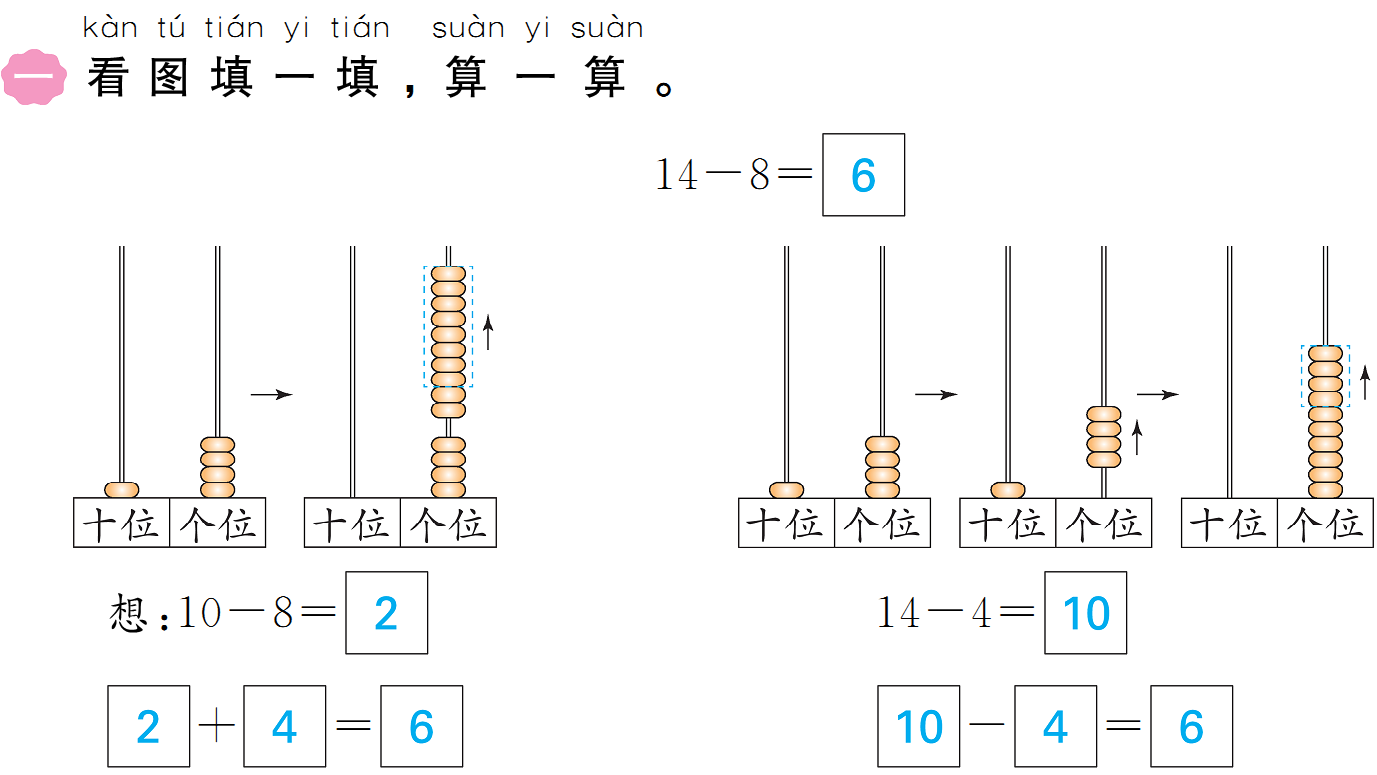 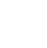 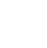 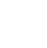 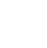 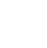 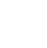 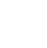 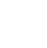 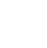 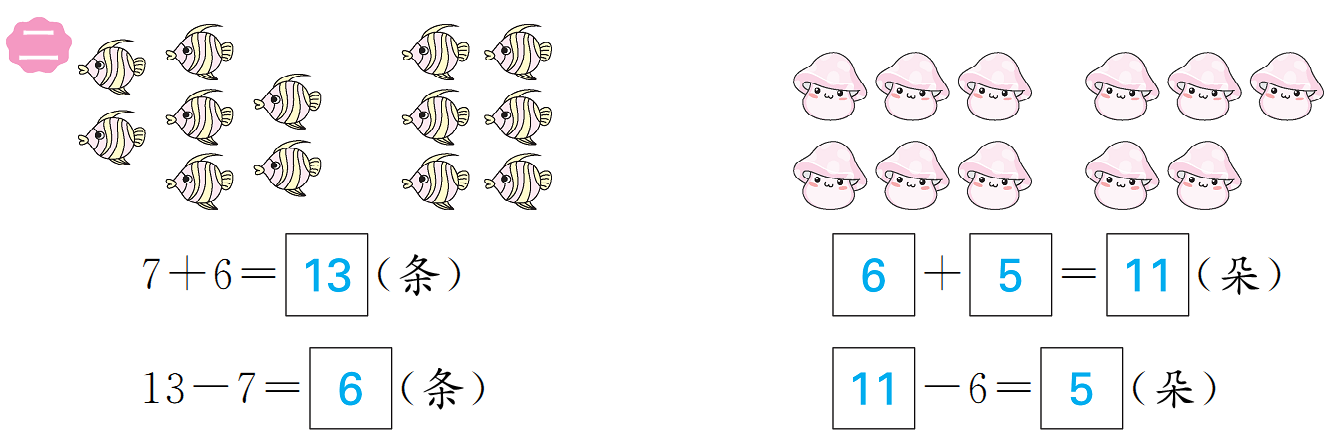 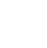 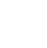 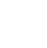 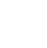 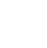 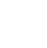 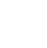 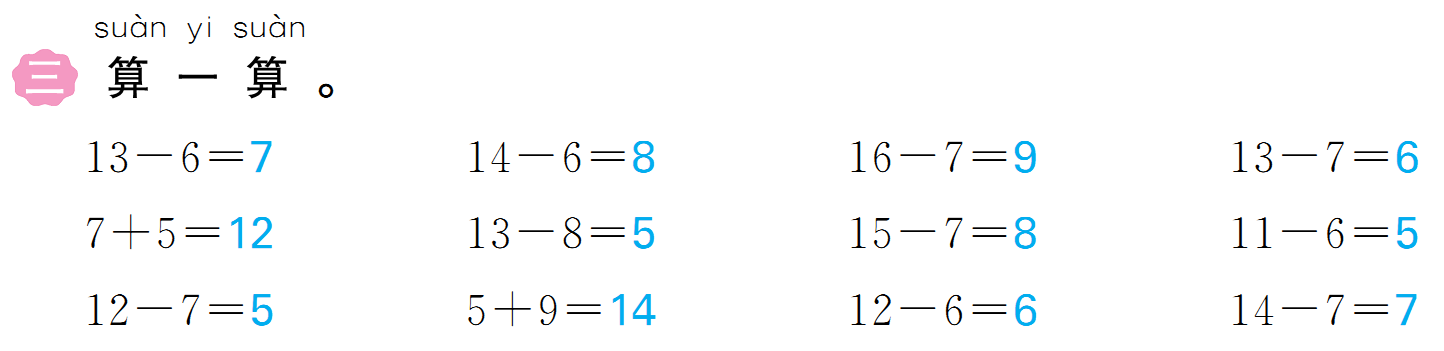 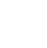 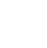 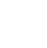 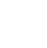 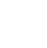 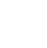 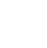 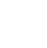 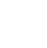 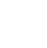 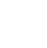 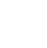 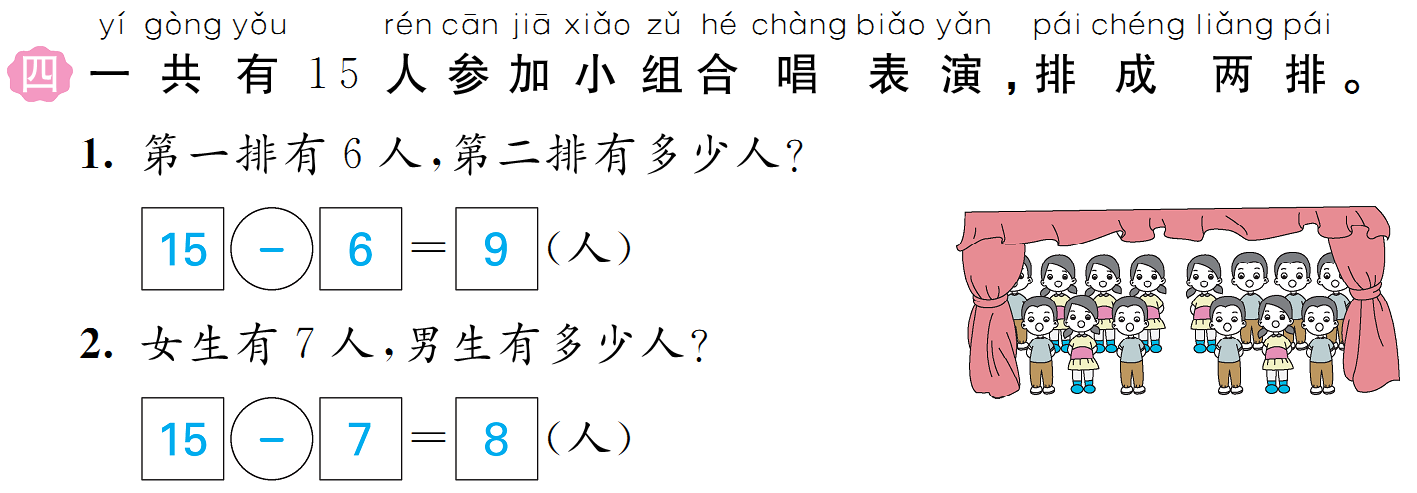 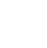 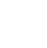 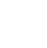 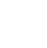 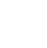 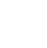 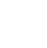 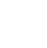 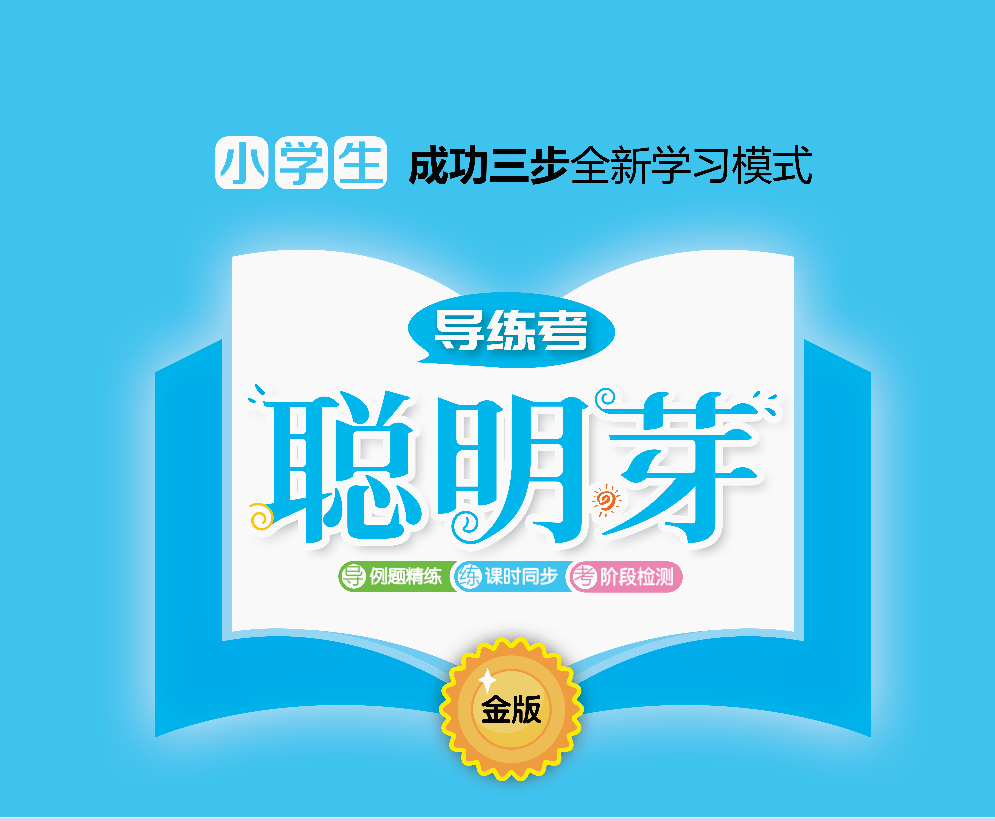